Describing me and others
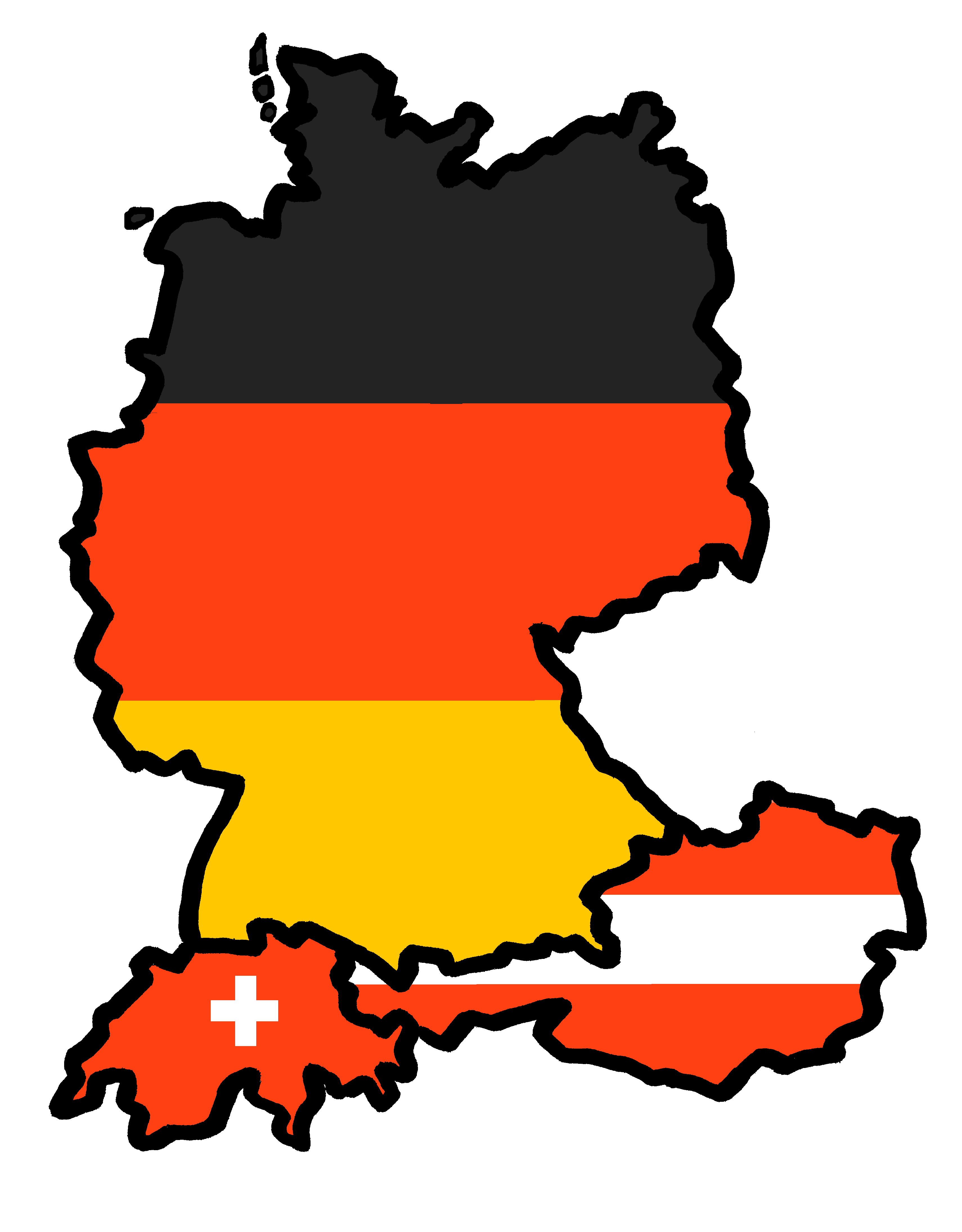 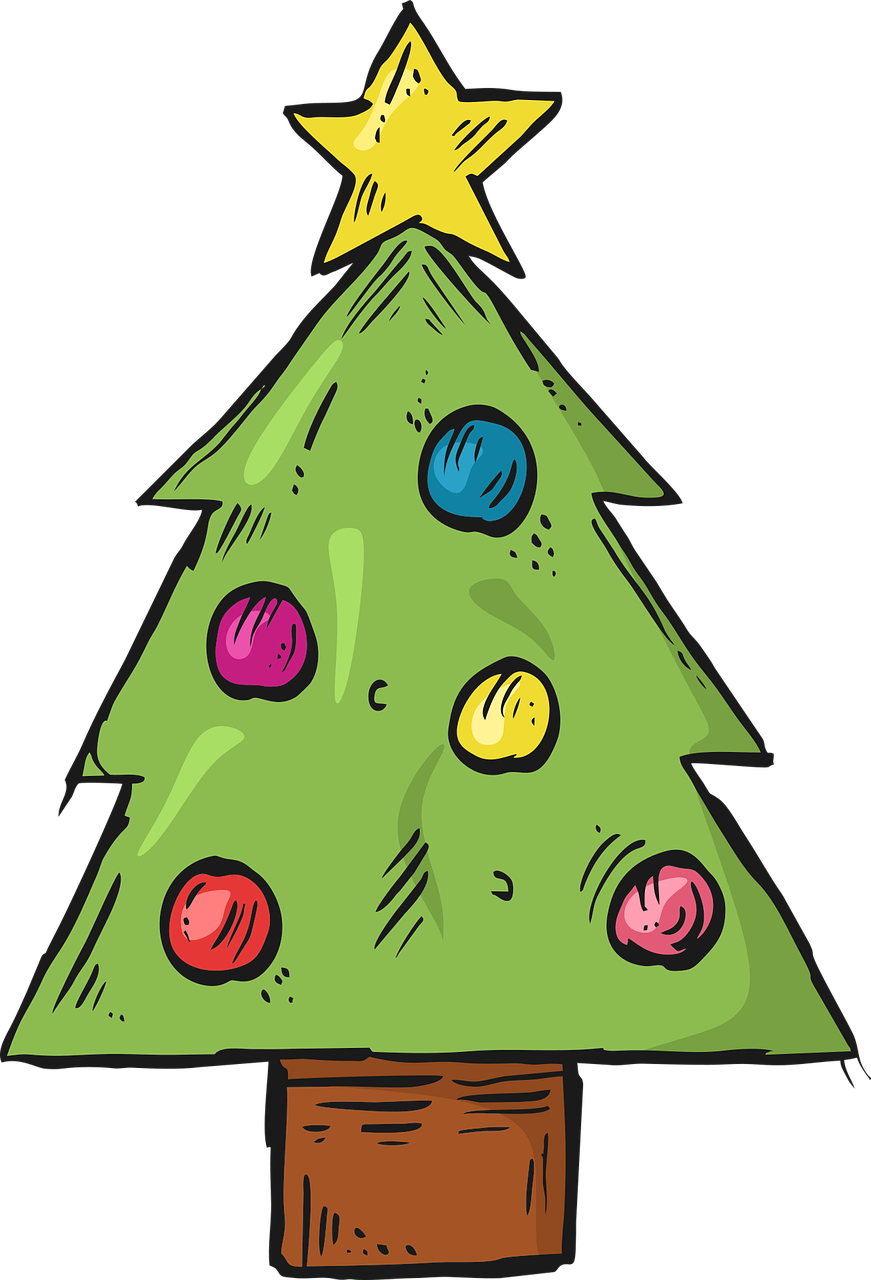 Frohe Weihnachten
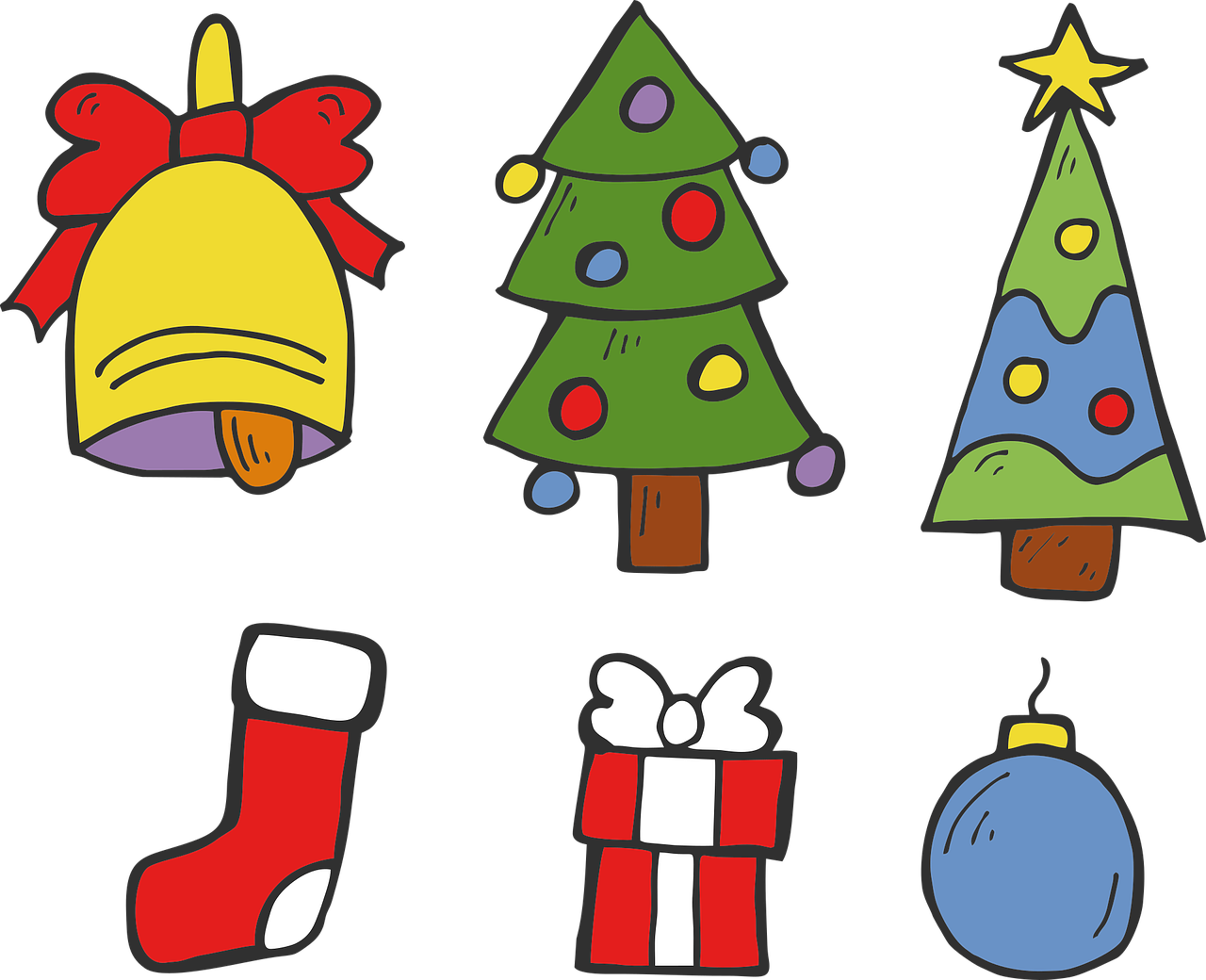 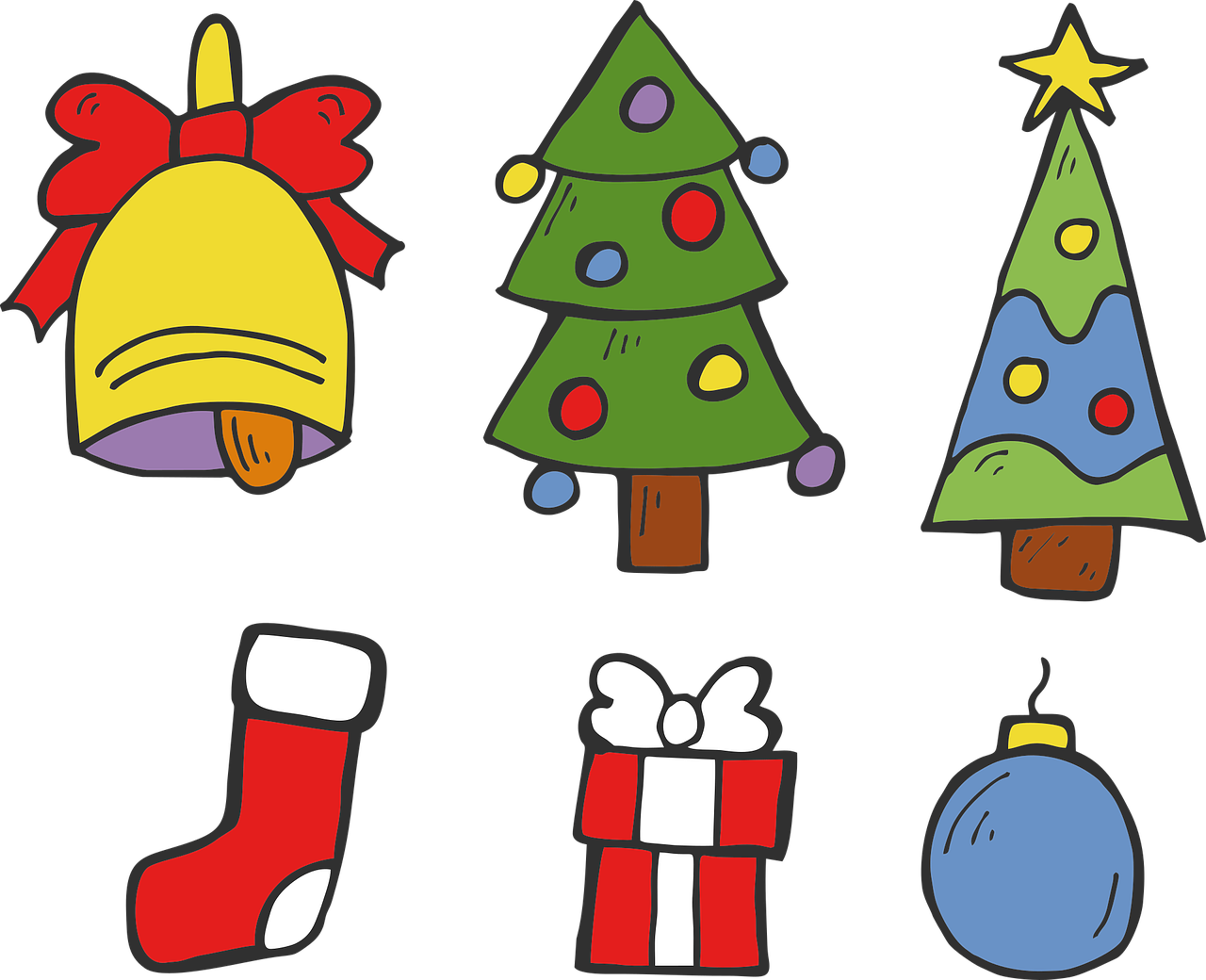 rot
Phonics quiz
Christmas activities
Term 1 Week 14
[Speaker Notes: Word frequency (1 is the most frequent word in German): 
Jones, R.L & Tschirner, E. (2019). A frequency dictionary of German: Core vocabulary for learners. London: Routledge.

The frequency rankings for words that occur in this PowerPoint which have been previously introduced in these resources are given in the SOW and in the resources that first introduced and formally re-visited those words.  For any other words that occur incidentally in this PowerPoint, frequency rankings will be provided in the notes field wherever possible.]
long
 [u]
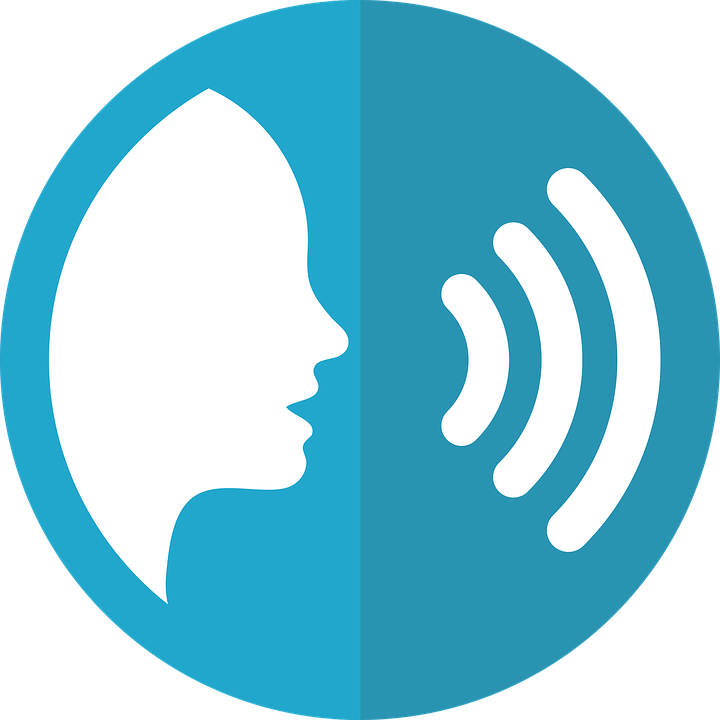 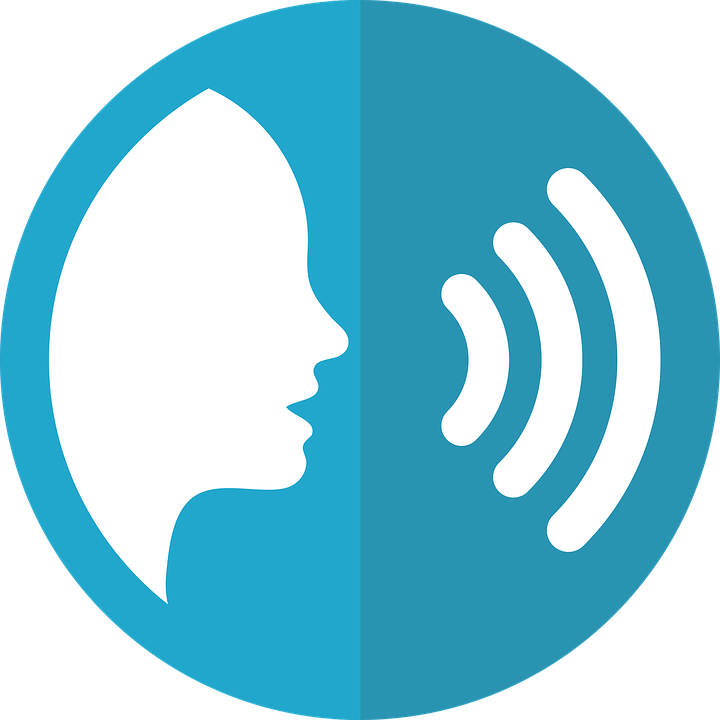 short
 [u]
aussprechen
aussprechen
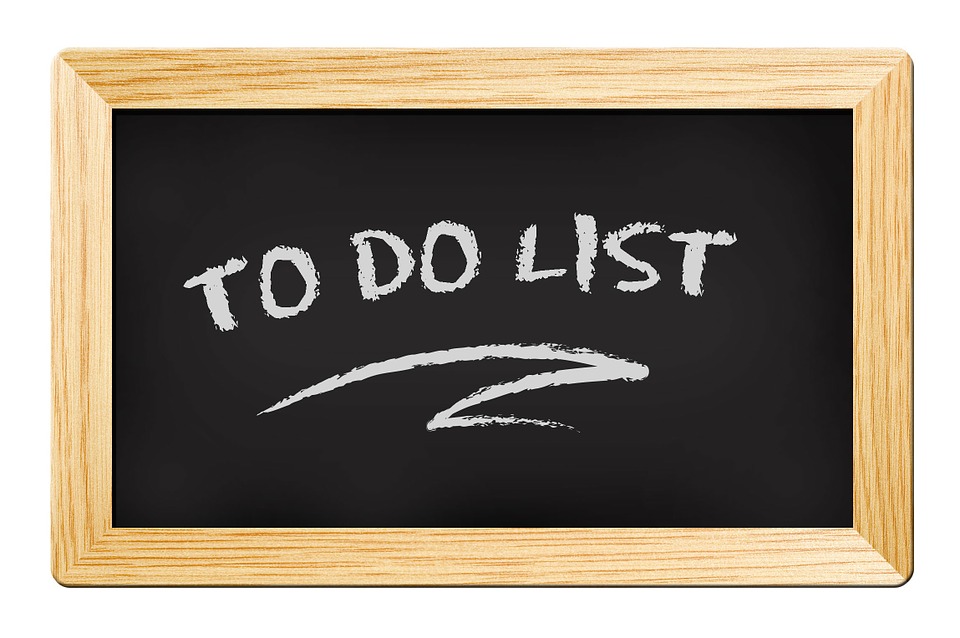 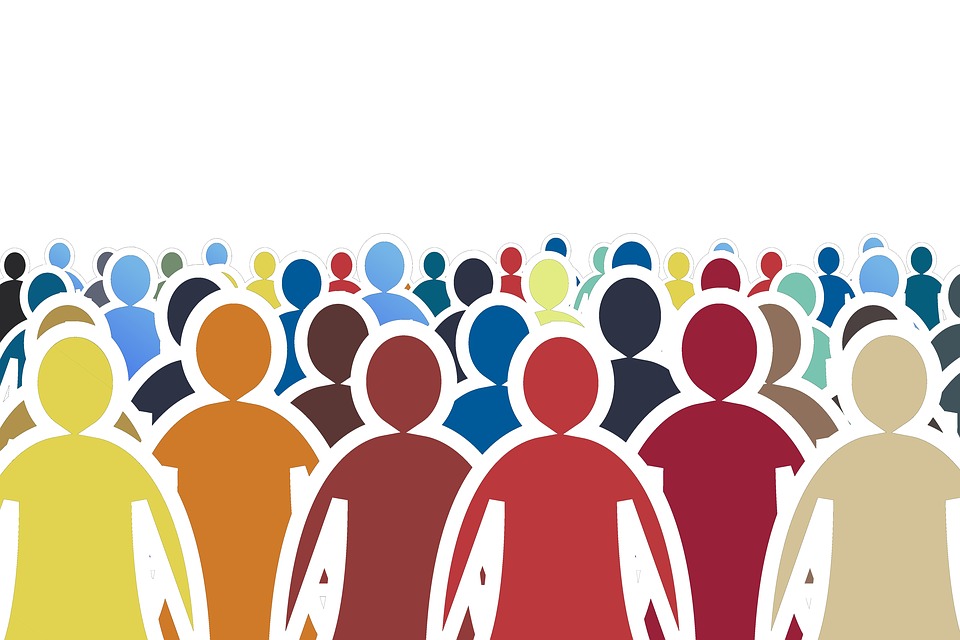 tun
uns
[us]
[to do]
[Speaker Notes: 1/8
slides 2-9:  Phonics assessment slides.

Procedure:

1. Pupils pronounce SSCs of unknown words. Assessment sheet is provided on slide 10. Independent work activity is provided on slide 10. 


Word frequency (1 is the most frequent word in German): 
tun  [123] uns [75]]
long
 [a]
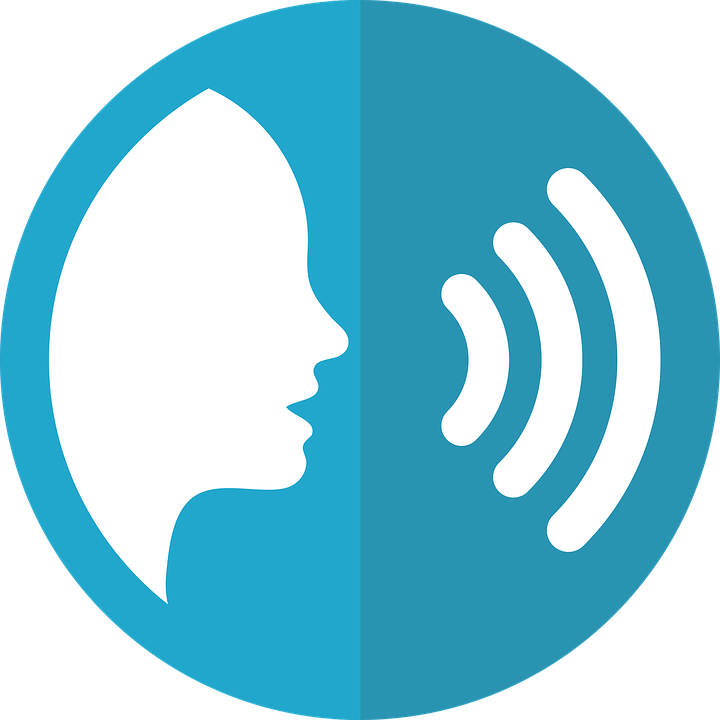 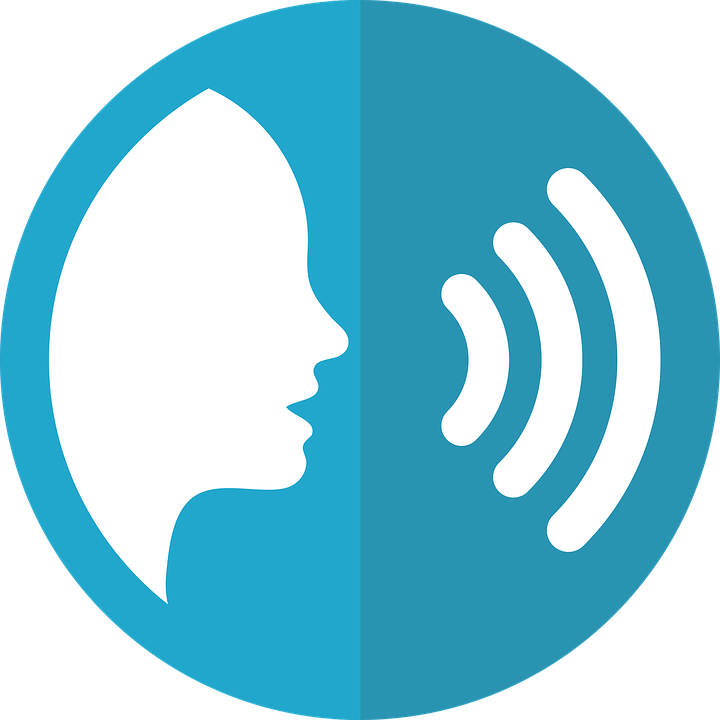 short
 [a]
aussprechen
aussprechen
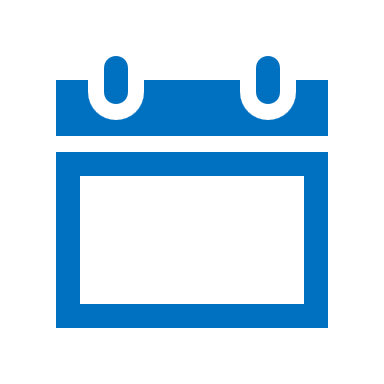 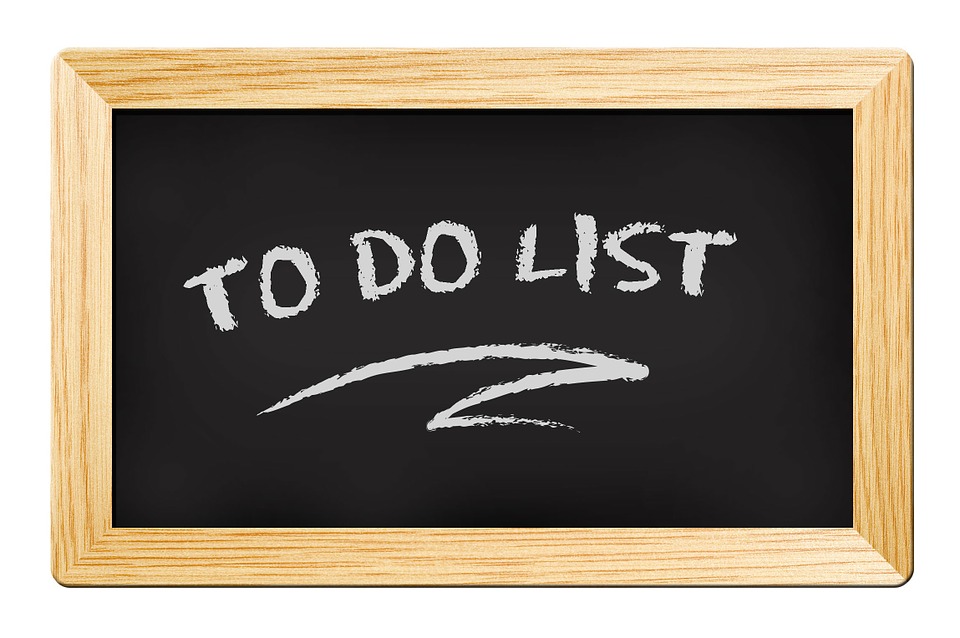 Jahr
machen
[year]
[to make]
[Speaker Notes: 2/8


Word frequency (1 is the most frequent word in German): 
Jahr  [53] machen [58]]
short
 [o]
long
 [o]
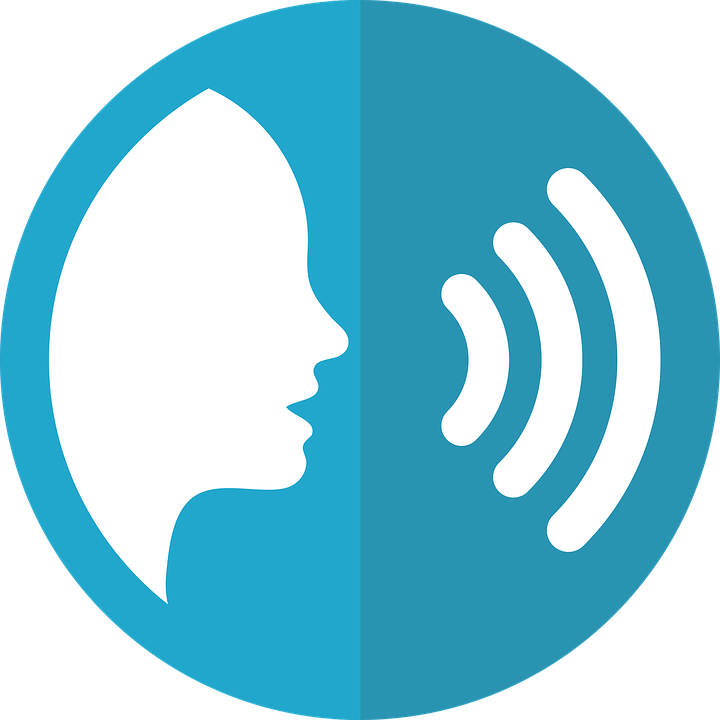 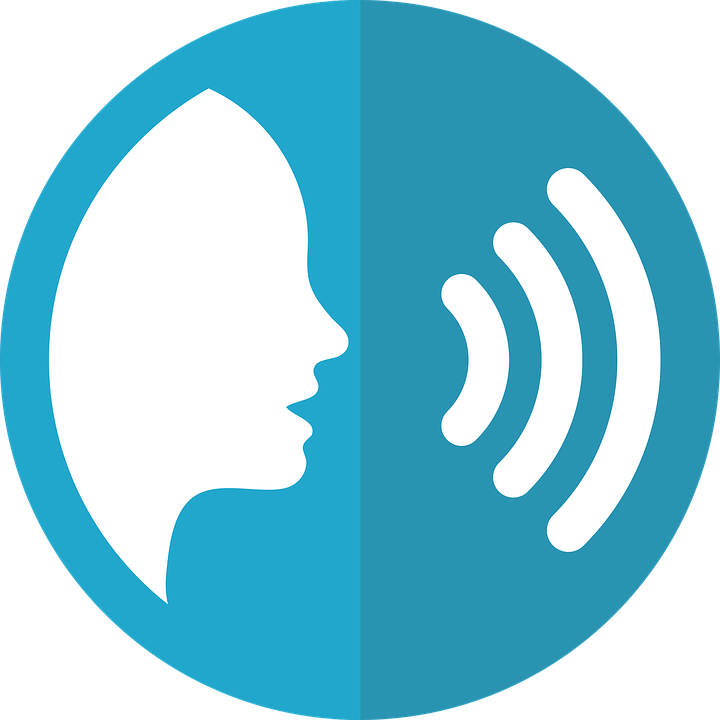 aussprechen
aussprechen
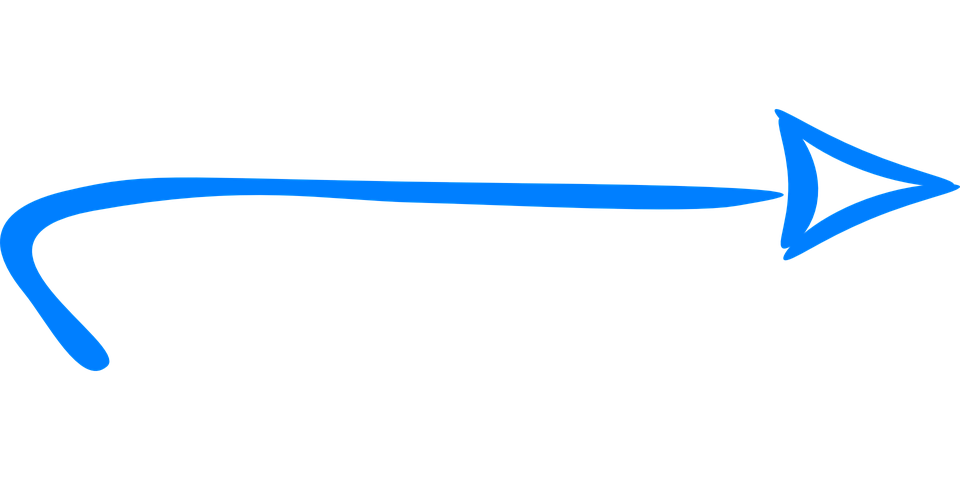 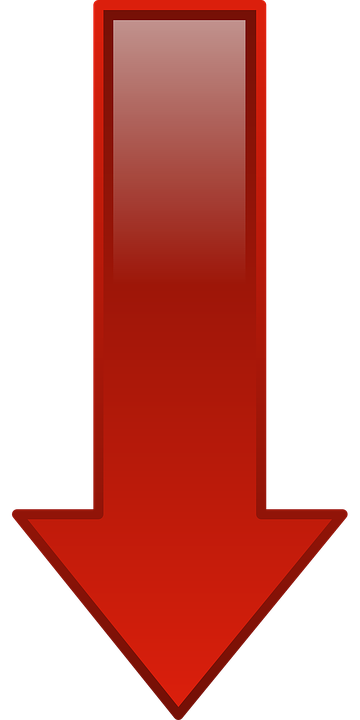 so
von
[so]
[from]
[Speaker Notes: 3/8


Word frequency (1 is the most frequent word in German): 
so [28] von [9]]
[ie]
[ei]
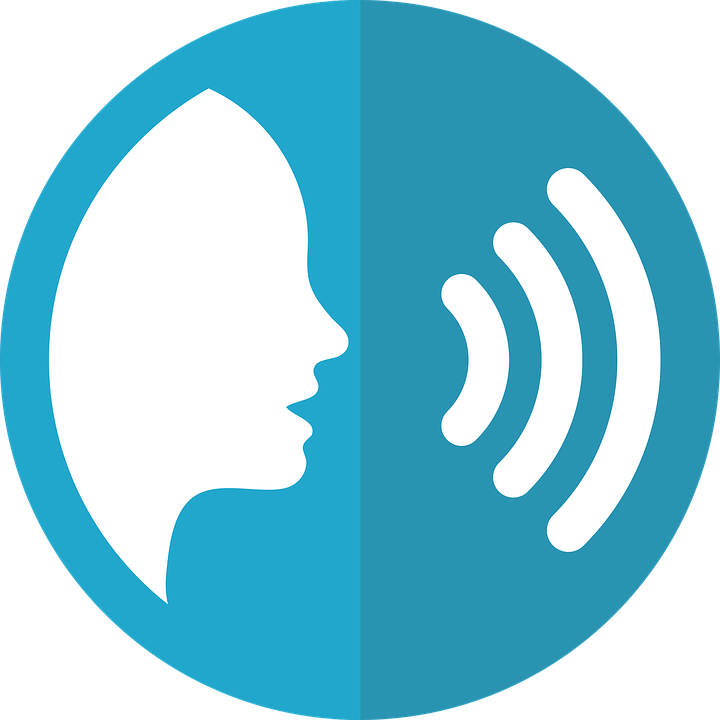 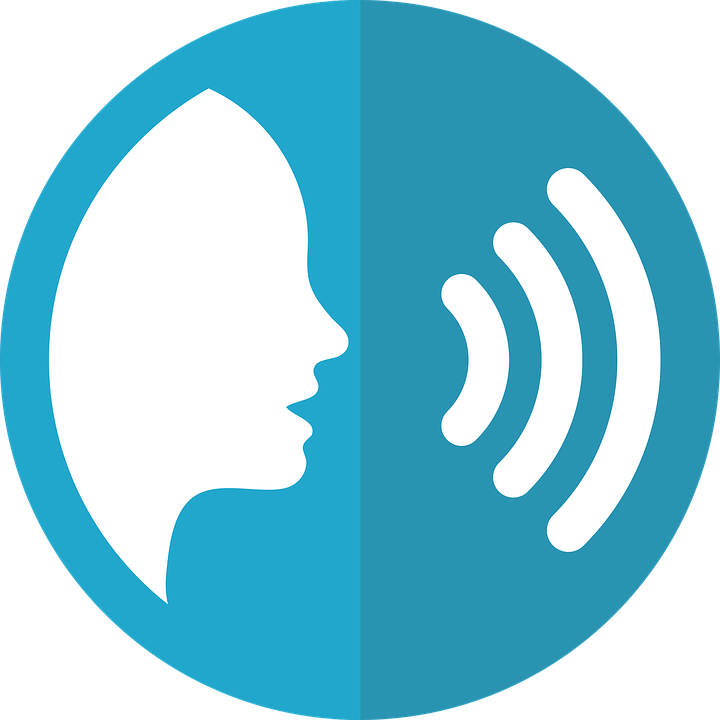 aussprechen
aussprechen
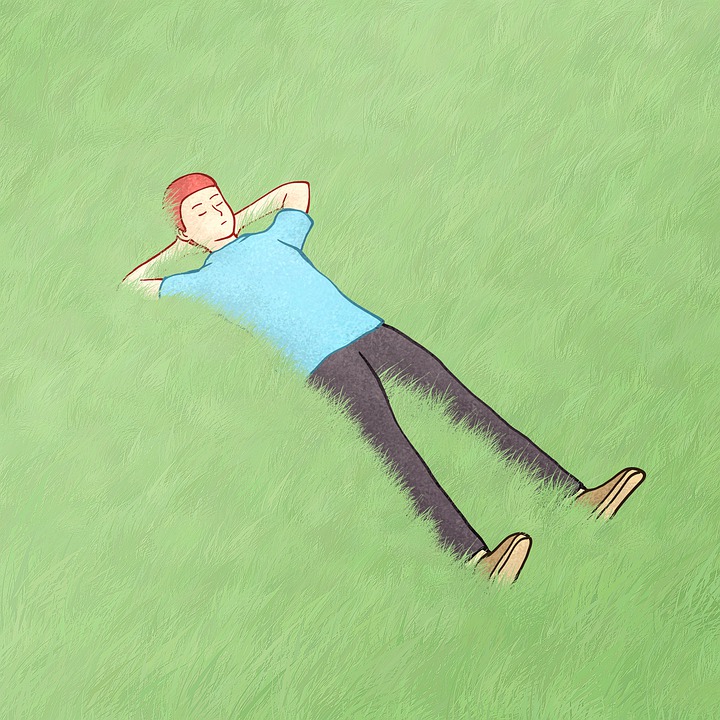 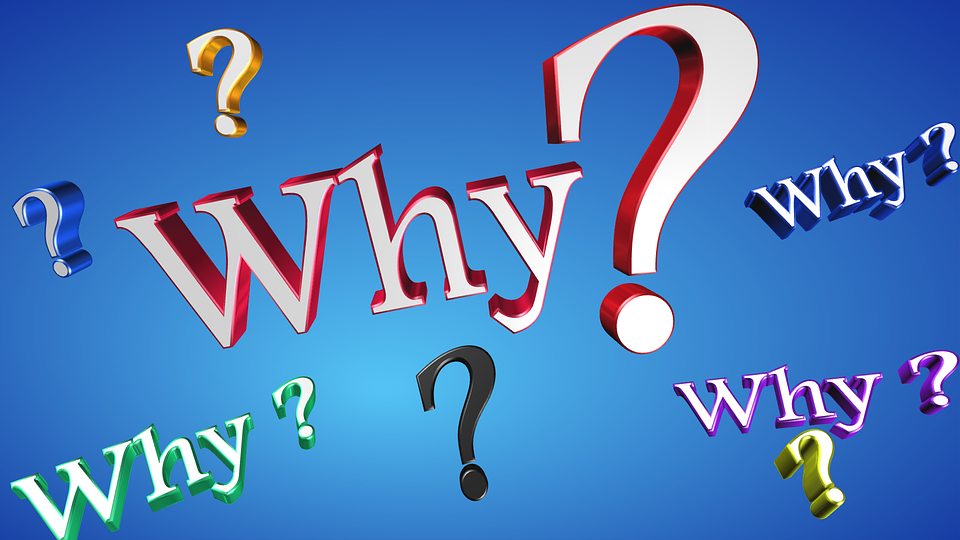 weil
liegen
[because]
[to lie]
[Speaker Notes: 4/8


Word frequency (1 is the most frequent word in German): 
liegen [107] weil  [988]
short [e]
long
 [e]
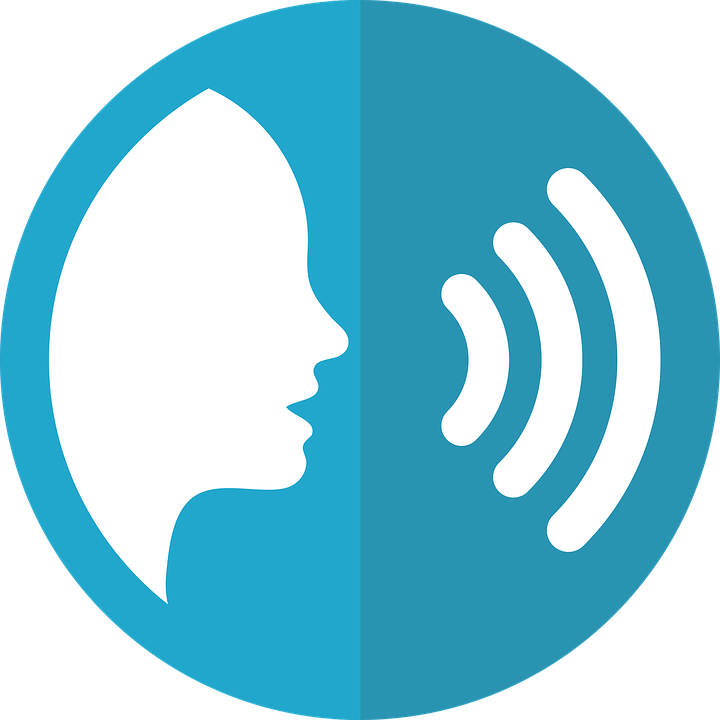 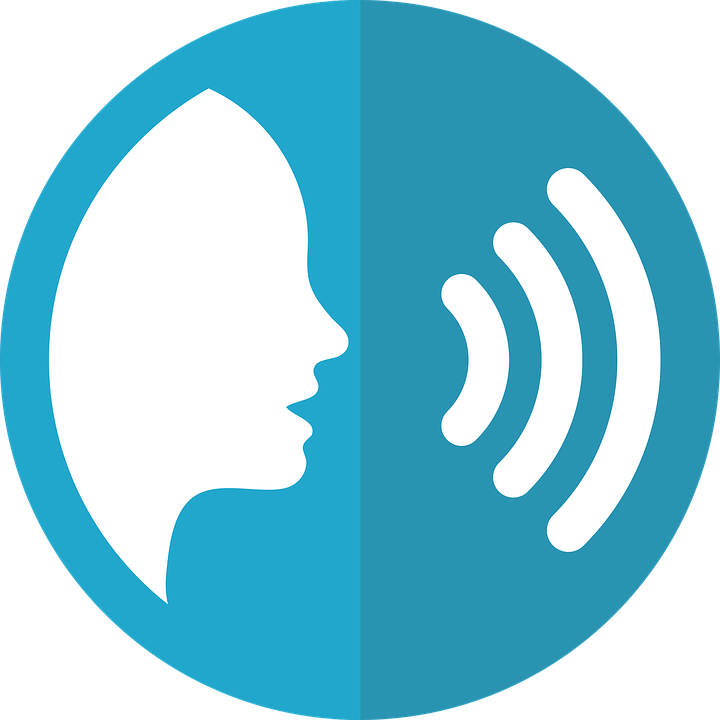 aussprechen
aussprechen
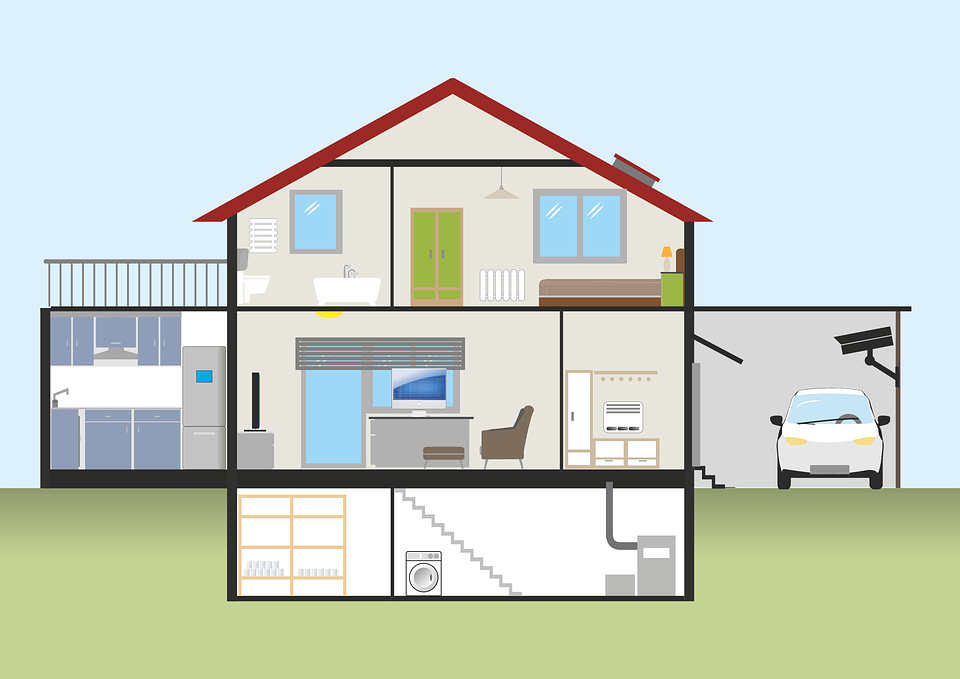 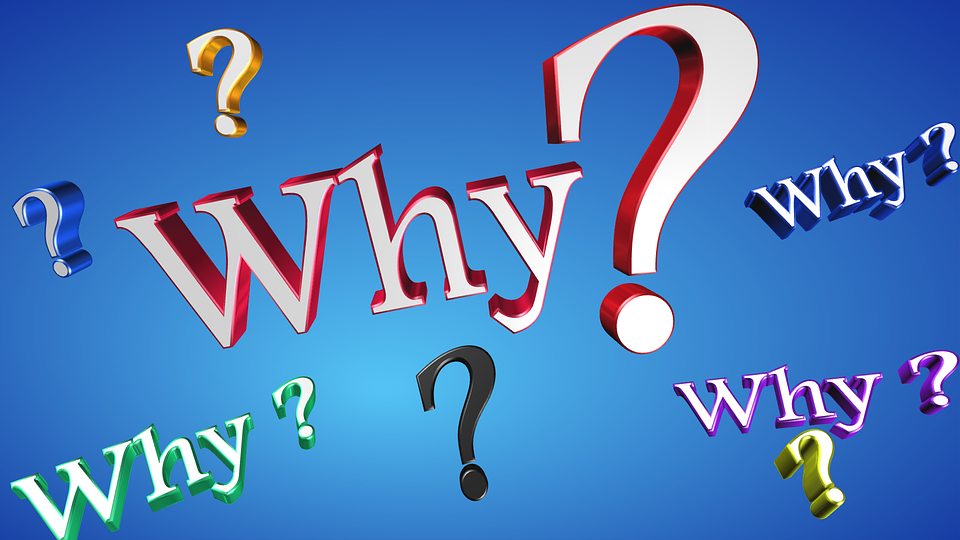 leben
denn
[then, because]
[to live]
[Speaker Notes: 5/8


Word frequency (1 is the most frequent word in German): 
denn [93] leben [98]]
short
 [i]
long
 [i]
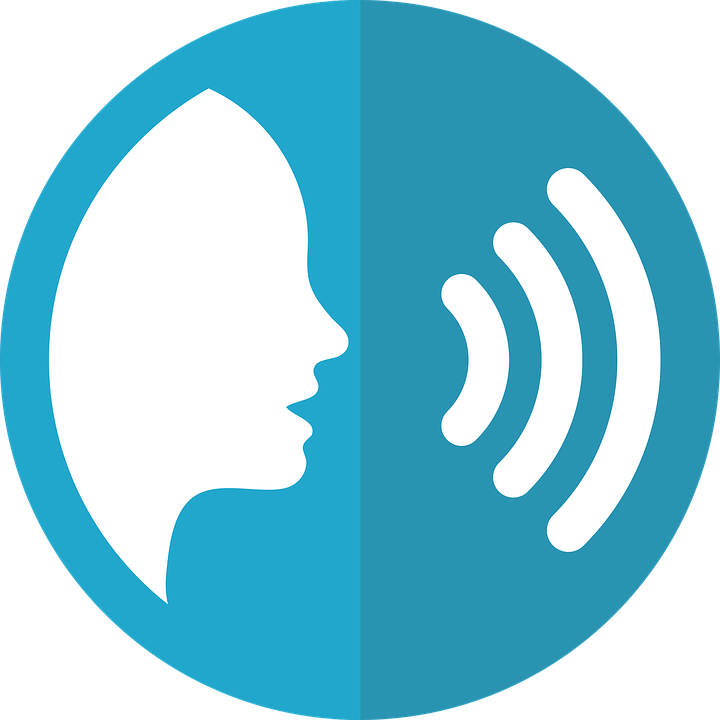 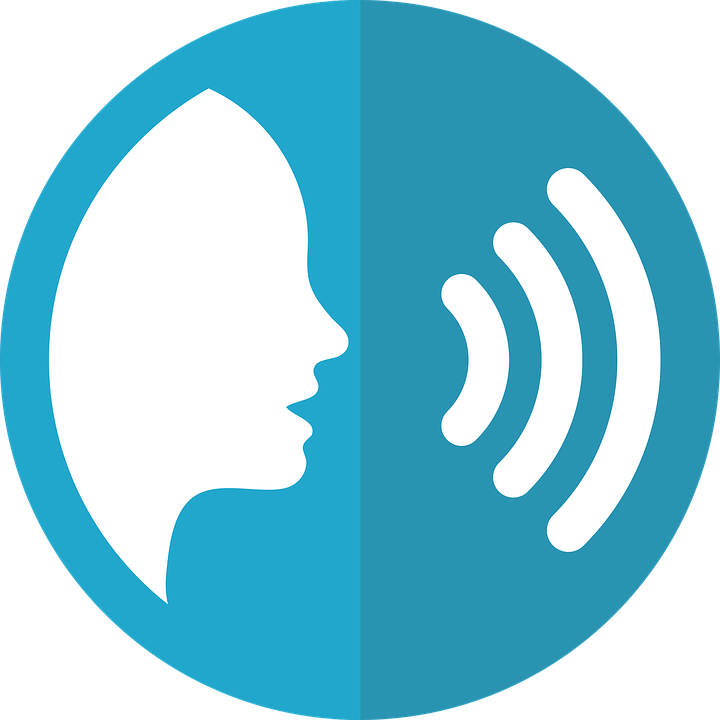 aussprechen
aussprechen
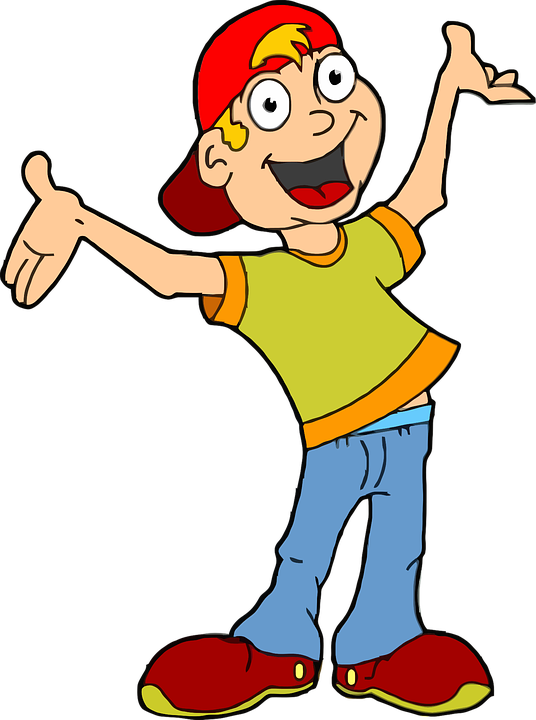 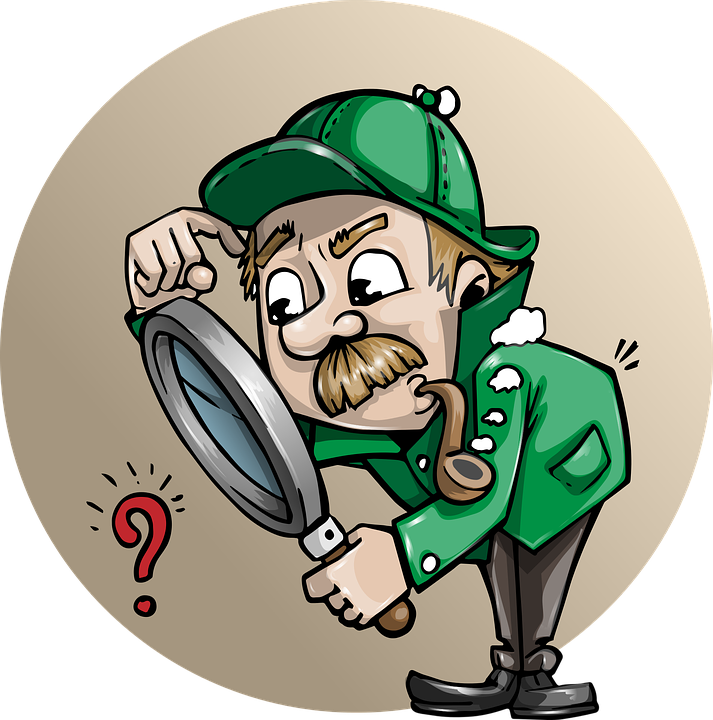 ihm
finden
[to find]
[him]
[Speaker Notes: 6/8

Word frequency (1 is the most frequent word in German): 
finden [103] ihm [91]]
[z]
[w]
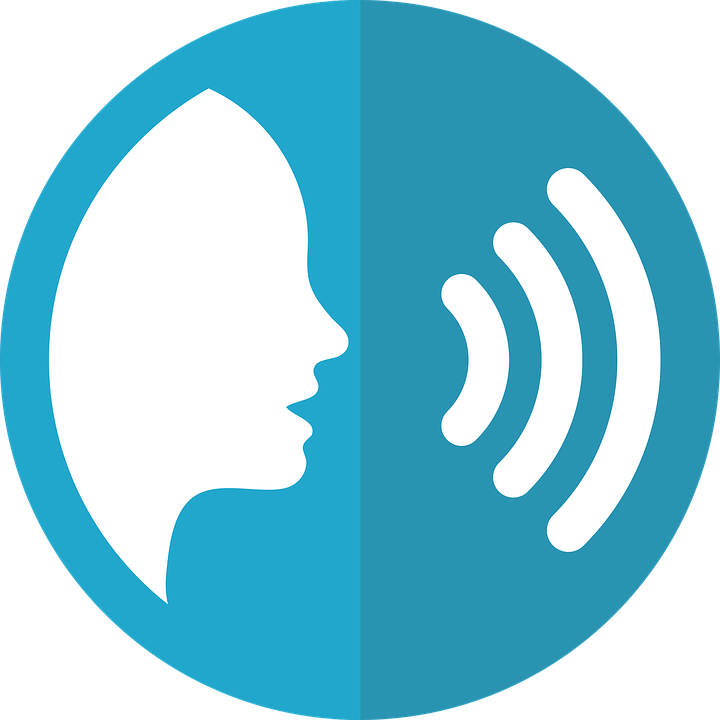 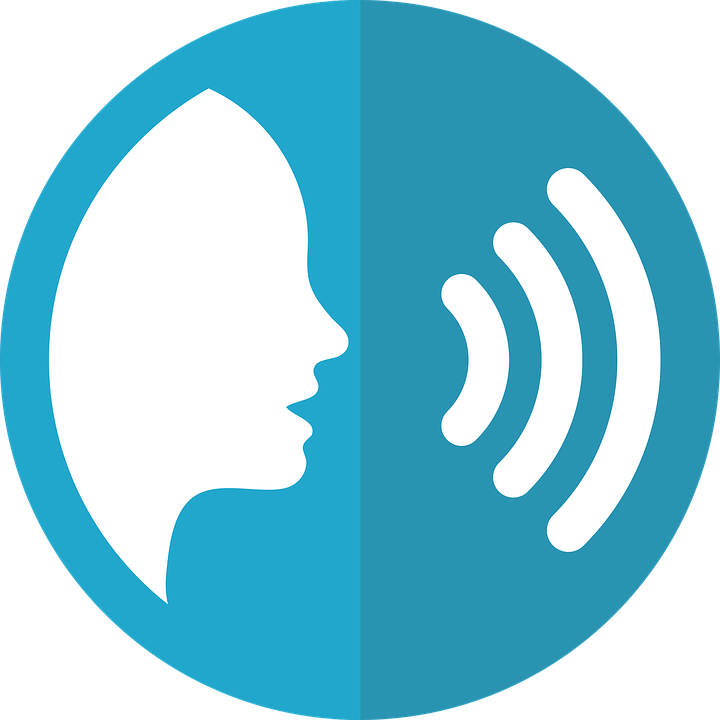 aussprechen
aussprechen
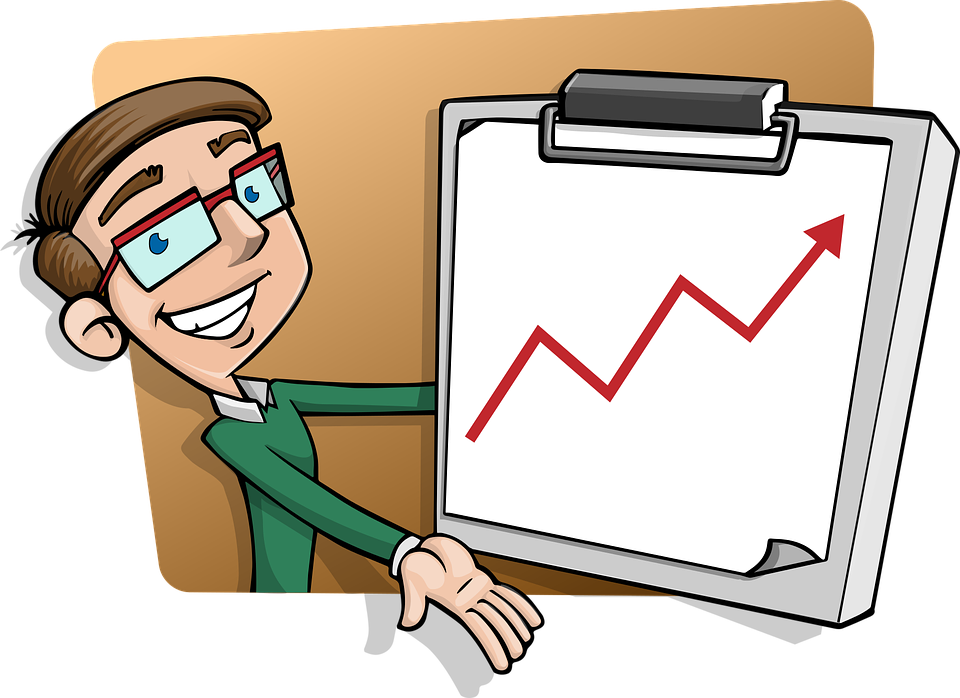 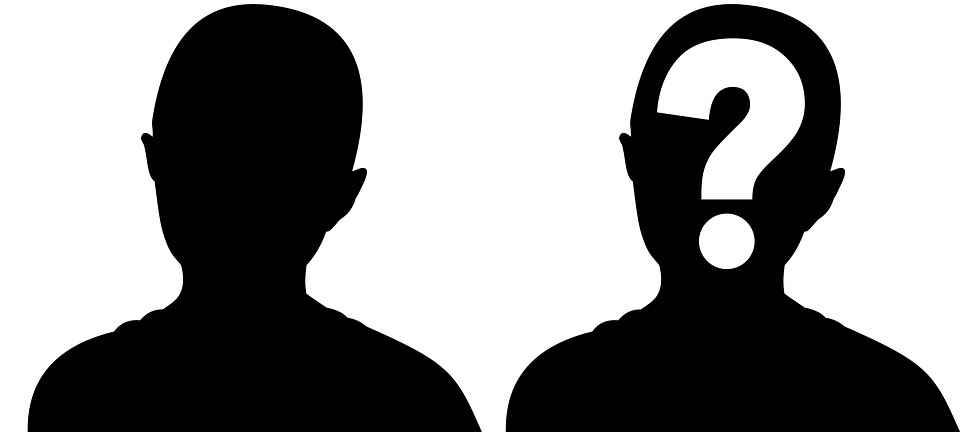 wer?
zeigen
[to show]
[who?]
[Speaker Notes: 7/8


Word frequency (1 is the most frequent word in German): 
wer [149] zeigen [136]]
hard [ch]
soft [ch]
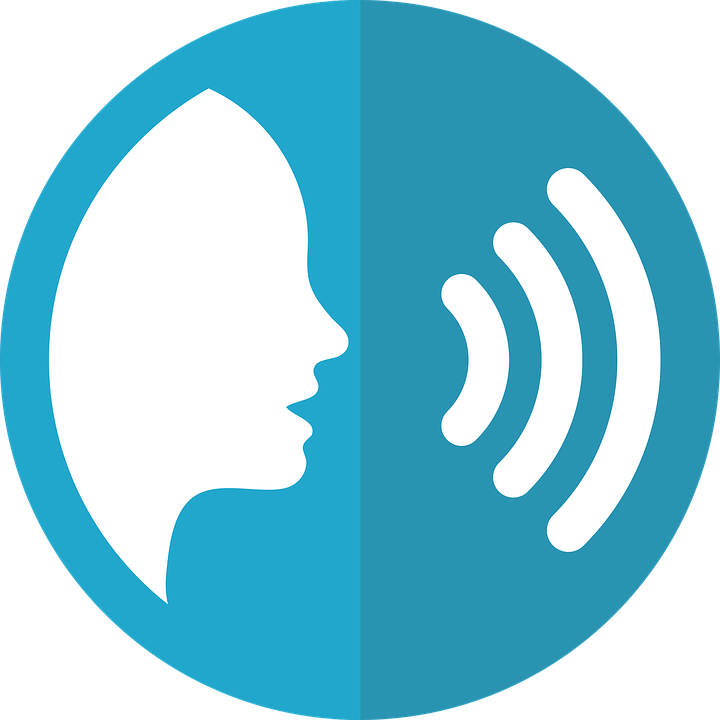 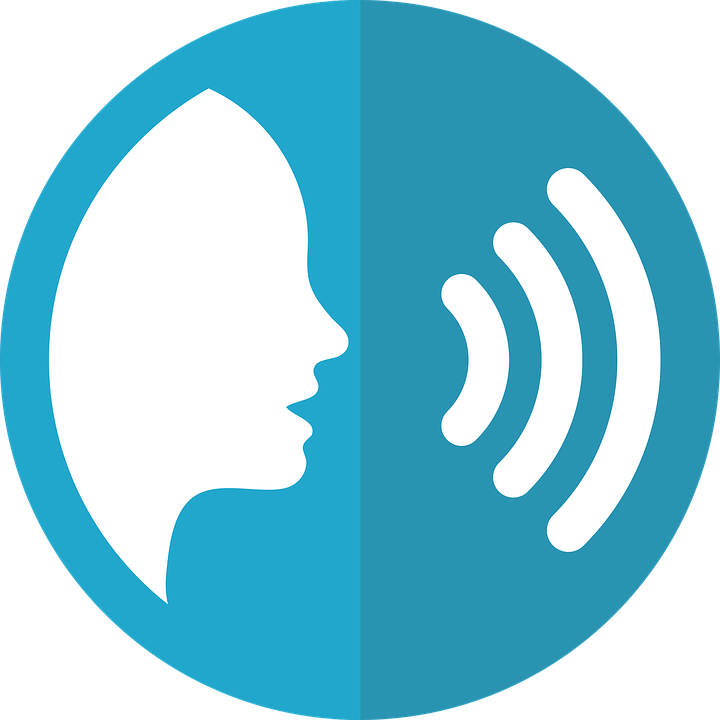 aussprechen
aussprechen
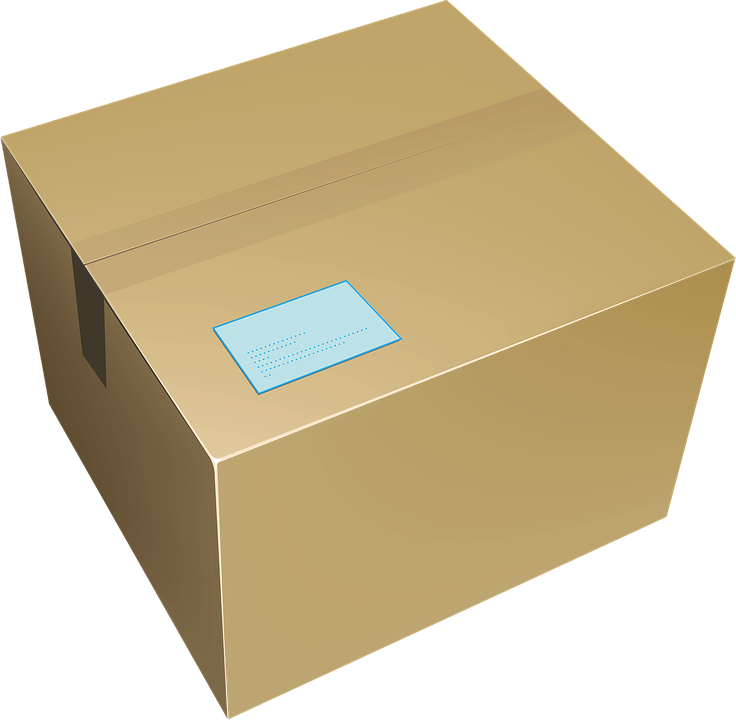 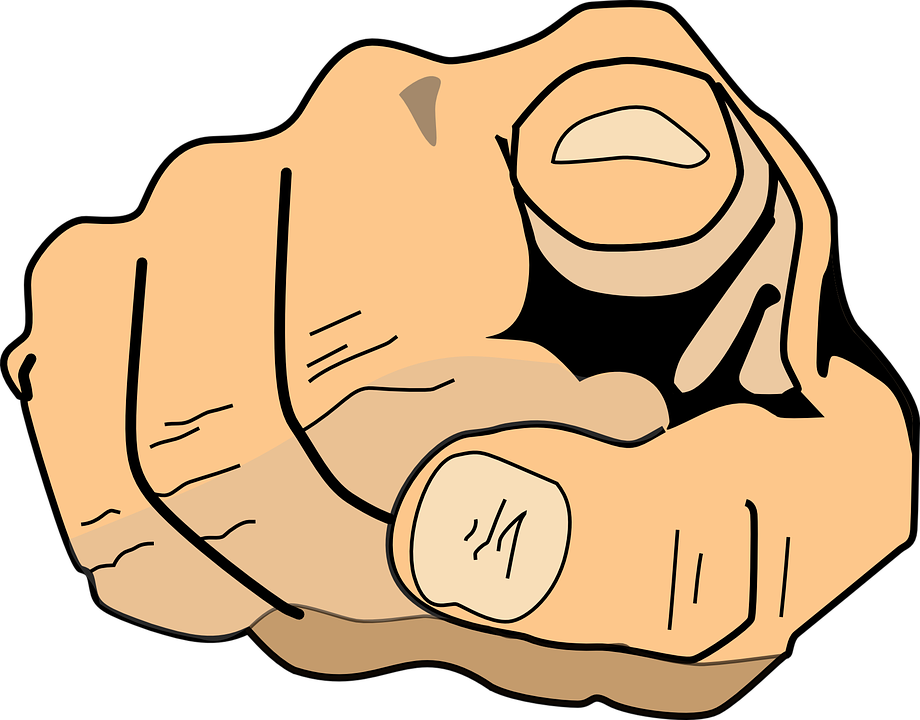 dich
Sache
[thing]
[you, to you]
[Speaker Notes: 8/8

Word frequency (1 is the most frequent word in German): 
dich [217] Sache [318]]
Pupil name:
Pupil name:
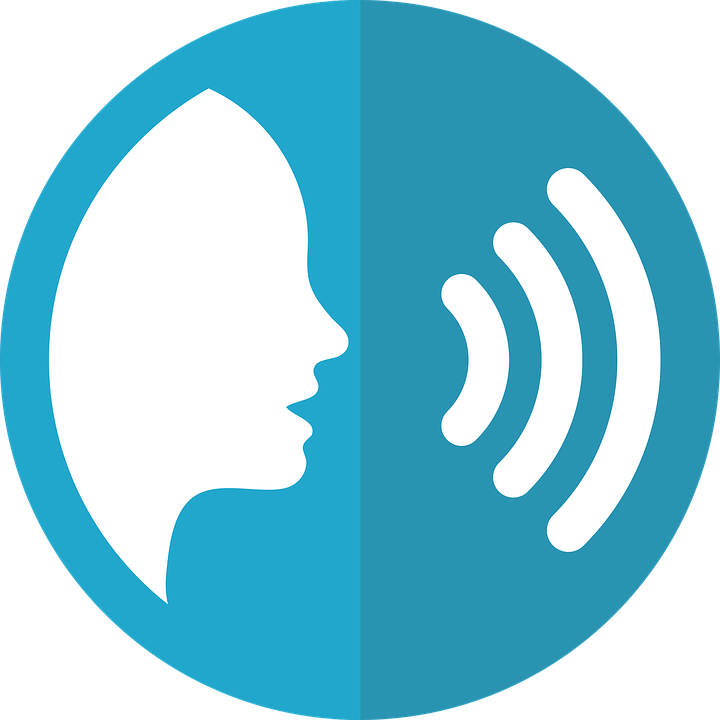 aussprechen
[Speaker Notes: Pupil feedback and assessment sheet]
A message!
e
c
t
r
o
i
n
a
W
F
h
1. Use the colours to decipher the message:
3. Make a poster using the German message and draw a picture.
e
h
o
F
r
e
n
h
c
n
t
a
e
h
i
W
2. Unscramble the letters to translate the message into English.
Happy
Christmas
paHpy 	staChrims     ➡    _ _ _ _ _     _ _ _ _ _ _ _ _ _
[Speaker Notes: A Christmas activity for pupils to work on independently while teacher conducts Phonics assessment.]
Teacher audio version
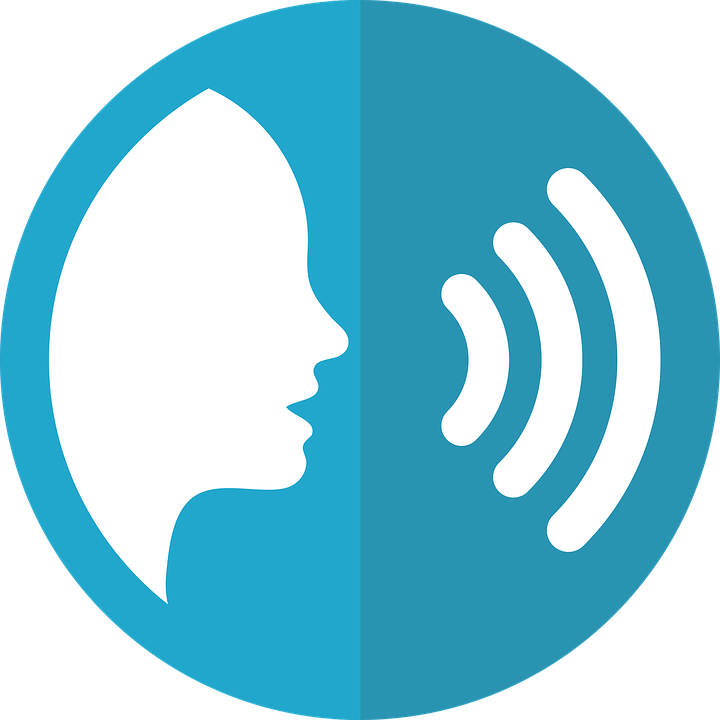 aussprechen
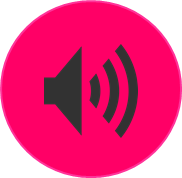 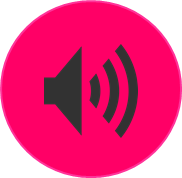 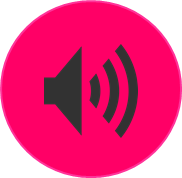 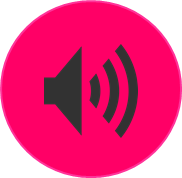 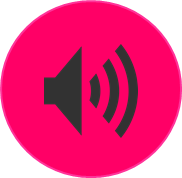 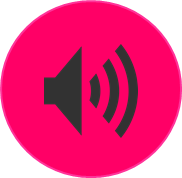 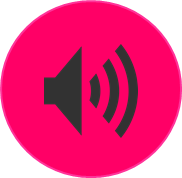 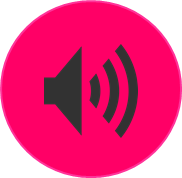 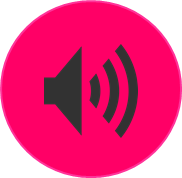 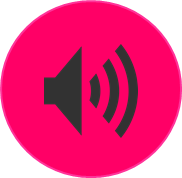 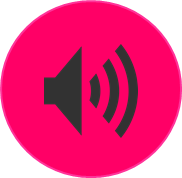 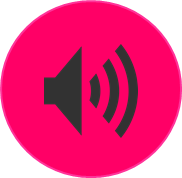 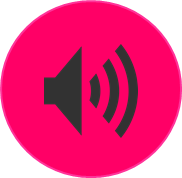 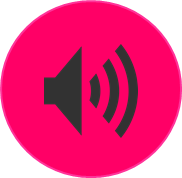 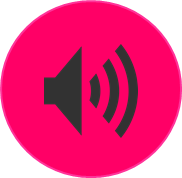 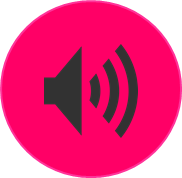 [Speaker Notes: Pupil feedback and assessment sheet]